NJ Fights Flu:What You Need to Know About the State’s New Flu Vaccination Law
P.L. 2019, Chapter 330
Requires healthcare workers in certain facilities to get seasonal influenza vaccination annually
Signed into law by Gov. Murphy in January 2020
2020-2021 influenza season is the first since law’s enactment
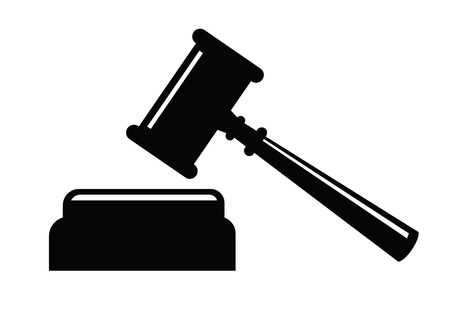 Why Get the Flu Vaccine?
To protect us and the people we care for – both here and at home
To avoid a “twindemic” – COVID-19 and a busy flu season at the same time
To prevent staff from being overburdened 
To preserve PPE supplies, bed capacity, other resources
Why Mandate the Flu Vaccine?
Getting a flu shot is the right thing to do!
Flu Shot Facts
Flu shot uses inactivated virus – it won’t give you the flu
Mild side effects: sore arm, swelling, mild muscle aches, low-grade fever
Nasal spray vaccine uses attenuated (weakened) virus
Mild side effects: runny nose, headache, muscle aches
It takes about 2 weeks after vaccination to get full protection
N.J. Vaccination Rates
2019-2020 Flu Season: < 50%
2020-2021 DOH Goal: 70%
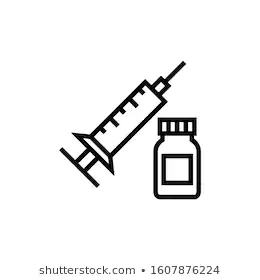 CDC Recommendations Amid COVID-19
Essential to immunize against preventable diseases. 
Especially important for vulnerable populations: children, pregnant women, immunocompromised individuals, older adults. 
Immunize to reduce the burden of respiratory illness to prioritize care for acutely ill COVID patients
Immunize to place patients at lesser risks of COVID complications.
What Does the Law Require?
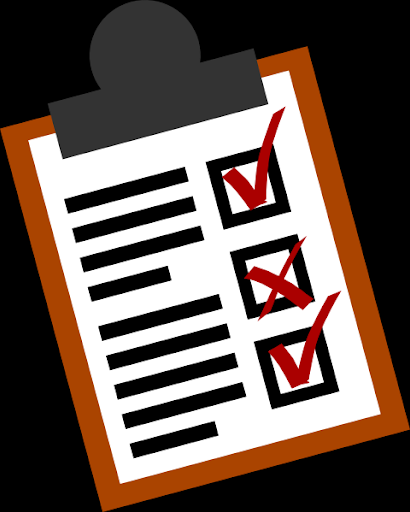 Each facility must provide an annual flu vaccine program for all employees between Oct. 1 and      Dec. 31.
Each employee must receive an influenza vaccination annually, no later than Dec. 31.
Who Does the Law Apply To?
ALL employees of:
General or specialty hospitals
Nursing homes
Home health agencies
Hospice and potentially other settings per NJDOH guidance
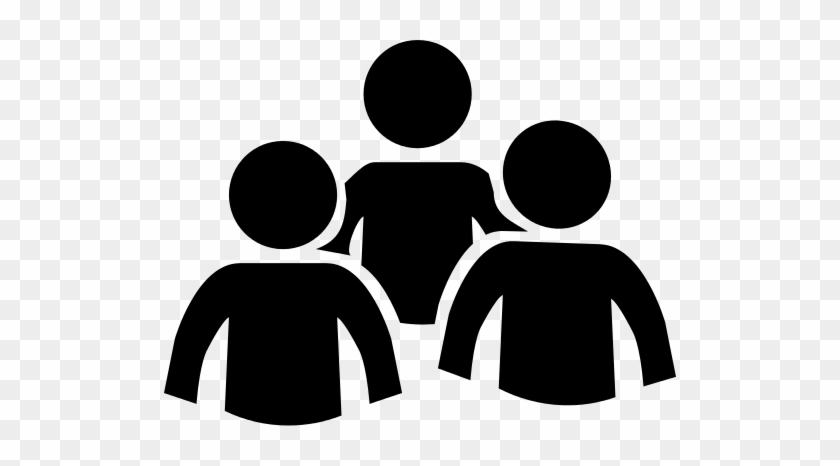 Getting Vaccinated
You may be vaccinated here in our program
Or
Get the vaccine at another location
Must provide written attestation that you received the vaccine.
Attestation must include lot number of the vaccine.
Exemptions
Medical exemptions only
NJDOH provides an exemption form attesting to medical contraindication
Employee must provide that form to the facility
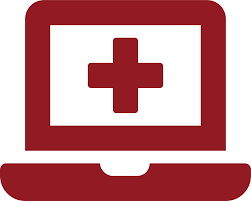 Facility’s Responsibilities
Must keep records of all attestations
Must review all exemptions for compliance with Advisory Committee on Immunization Practices
Must submit all exemption forms to NJDOH
Must report facility’s employee vaccination rate to NJDOH
If You’re Not Vaccinated
Must wear a mask when in direct contact with patients and in common areas
May be relocated or reassigned to other areas
The facility “shall not discharge or reduce the pay of an employee who receives a medical exemption.”
Facilities may adopt “additional policies and procedures with regard to the annual influenza vaccine.”
Flu’s Annual Toll
According to national CDC data, last flu season resulted in an estimated:
39M to 56M illnesses
18M to 26M medical visits
410,000 to 740,000 hospitalizations
24,000 to 62,000 deaths
Flu’s Annual Toll
N.J. hospitals admitted approximately 25,000 flu patients last season.
Flu Symptoms
Fever and/or chills
Cough
Sore throat
Runny or stuffy nose
Muscle or body aches
Headaches
Fatigue
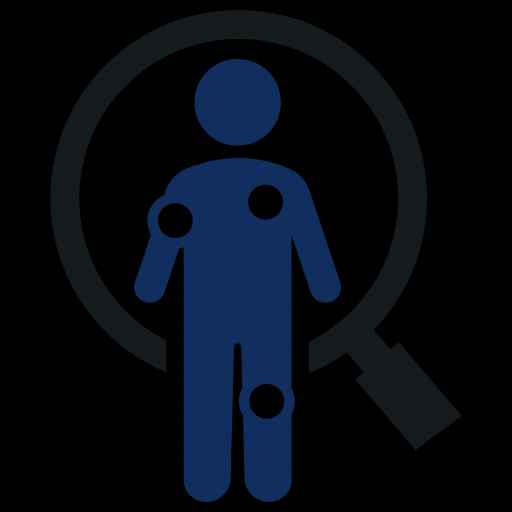 Flu Transmission
Droplets spreading through air (sneezing, coughing, talking)
People with flu can spread it up to 6 feet away.
Contact (surfaces and objects)
Touching a surface with the flu virus on it, then touching your mouth, nose or eyes.
The Flu’s Spread
Virus may be spread 1 day before symptoms and 5 to 7 days after onset of illness.
Most contagious in first 3-4 days of illness onset.
Children and people with weakened immune symptoms may pass virus beyond 7 days.
How Else Do We Protect Patients/ Residents?
CDC Clinical Recommendations
Assess vaccination during each patient encounter
Flu vaccine is recommended for persons 6 months of age and older
Identify priority populations
Essential workers, those at increased risk of COVID-19, people with underlying conditions, pregnant women, the elderly
How Else Do We Protect Ourselves?
Wear facemasks
Wash hands frequently with soap and water or alcohol-based hand sanitizer.
Adhere to social distancing
Cover coughs and sneezes
Avoid touching eyes, nose and mouth
Clean and disinfect surfaces and objects
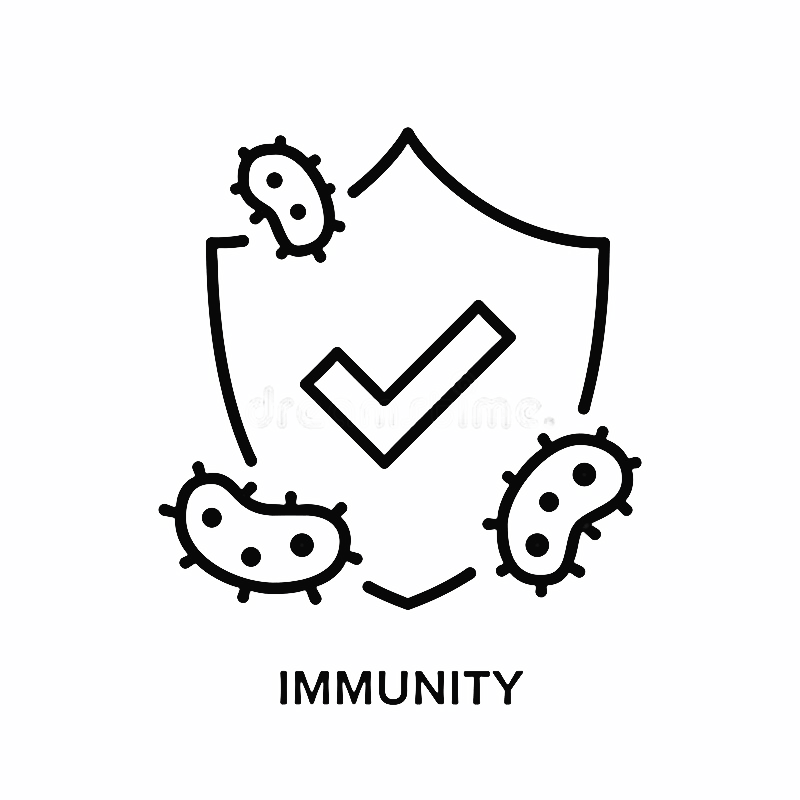 Vaccination Opportunities
[Use this slide(s) to add detail of your vaccination plans.]
Questions?
[Use this slide to provide contact information for follow-up questions.]